FHC – Grade 8 Orientation 

 
Proud to Learn Together on the Traditional Territories of the Kwanlin Dün First Nation & Ta'an Kwach'an Council
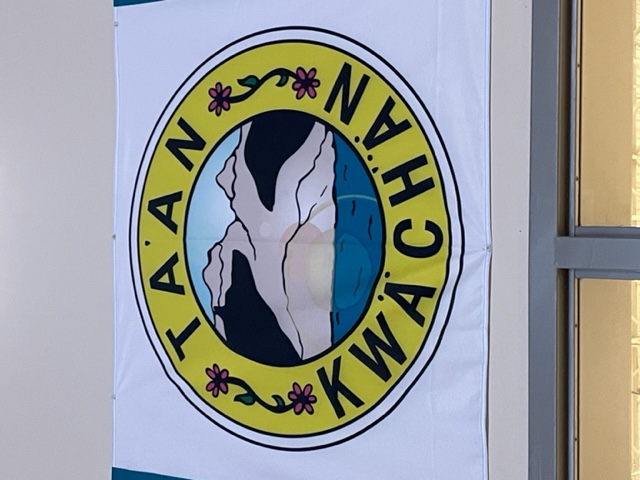 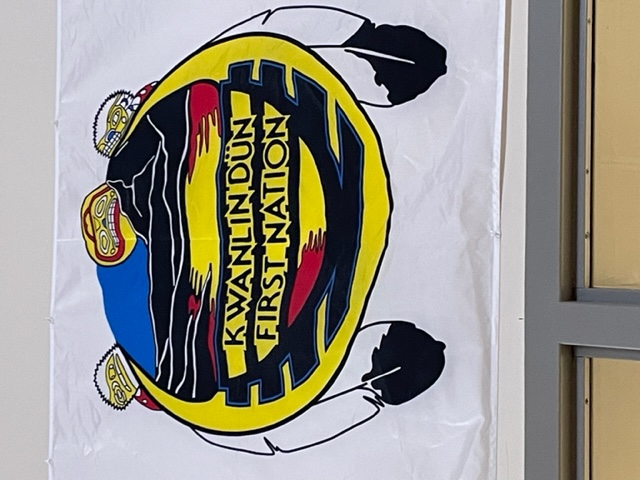 Welcome to FHC Pride: Perseverance, Integrity, Compassion, Self-Awareness
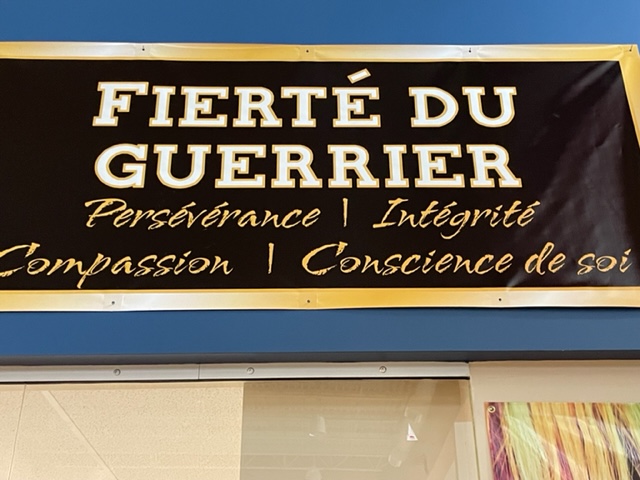 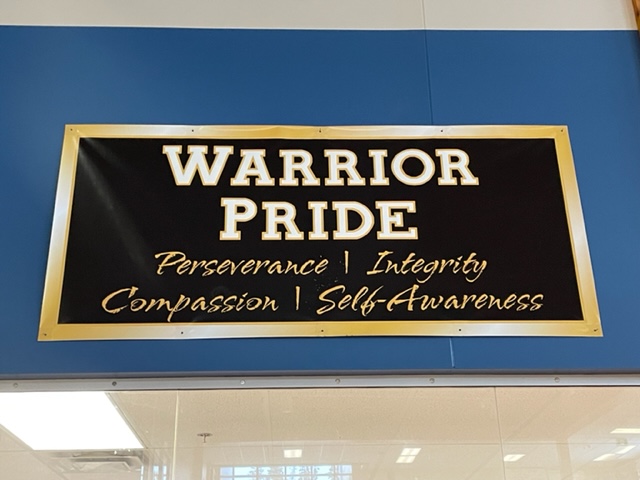 Draw prizes – 
do you have your ticket?
Introductions:  Admin, Counsellors, Teachers
FRIDAY, AUGUST 19 @ NOON:  Open House & SCHEDULES if schedules are available prior to that time guardians will be notified by email that schedules are available
First Day, MONDAY, AUGUST 22
School Day Starts +/- 8:35 & ends +/-3:10
four classes per day;  Day one/two
Please arrive 10-15 minutes early
Students strongly encouraged to walk, bike or bus. If you must be dropped off consider being dropped off at the S.S. Klondike
If student has not yet received a schedule it will be available in front office or atrium
Barring COVID, feel free to hang out in halls (find classes), gym or atrium
BRING A LUNCH (typically the cafeteria/Food For Learning Program is not up and running for at least the first week)
Barring COVID an all-student assembly will occur first @ 8:35, grade 9-12’s will then be dismissed to classes and grade 8’s will remain in gym
After the assembly students will go to their first class of the day: lockers assigned
When ‘house-keeping’ complete rest of the day will proceed as per usual
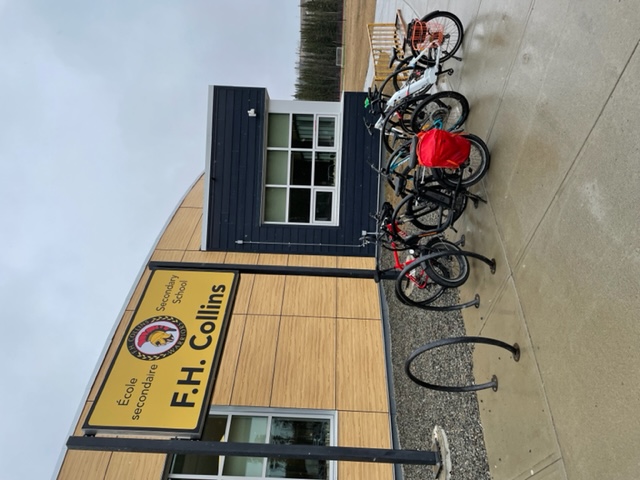 School Fees $25/students, $50/family. Cheques payable to FH Collins. Note: may be additional fees for individual classes, especially options.
FHC Grade 8 – 2022/23 School Supply List  (Google FH CollinsStudentSchool Supplies and Fees
 
4 	2-inch binders
4 	Binder divider packages
500 	Sheets of lined loose leaf note paper
10	HB pencils
1 Set 	Coloured pencils
5 	Blue and/or black ballpoint pens
2 	White erasers
1 	Geometry set (ruler, protractor and compass)
1 	Calculator (a scientific calculator will be required in grade 9)
1 	Scissors
2 	Glue Sticks
2 or 3 	Sheets of poster board- for class projects (keep at home until needed)
1 	USB computer memory stick (smaller, less expensive version is fine)
1 	School bag
Questions???? Extra curricular sports and clubs? Cafeteria? Free time? Other??
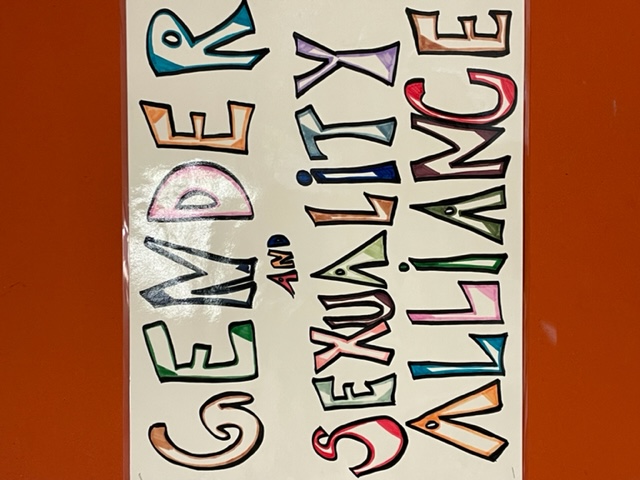 Athletics:  Volleyball, Basketball & more

Social Justice Club

Waterloo Math

Dungeons and Dragons Club
Feel Free to explore…can you find:
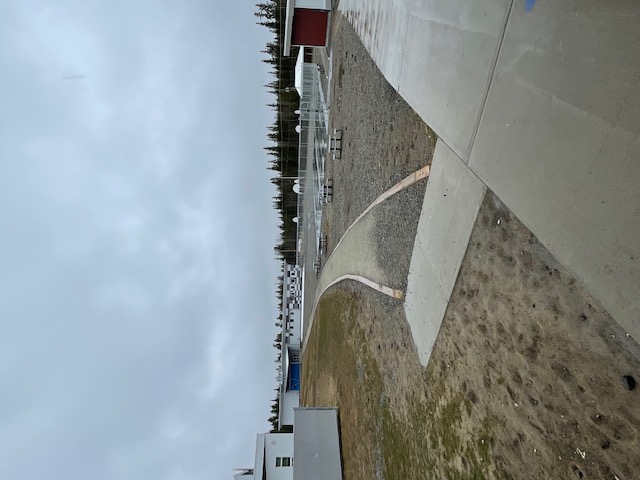 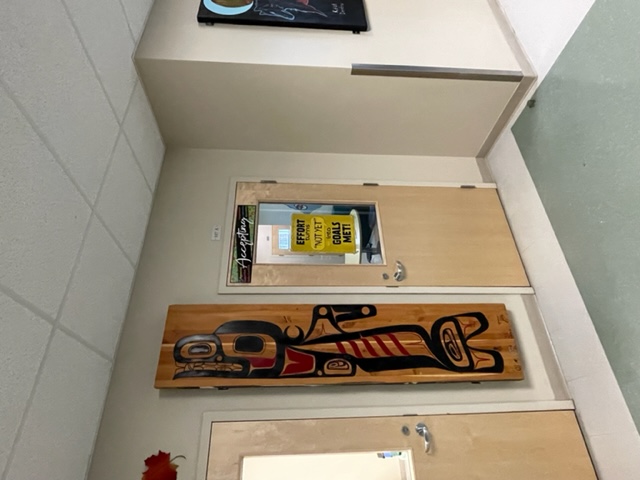 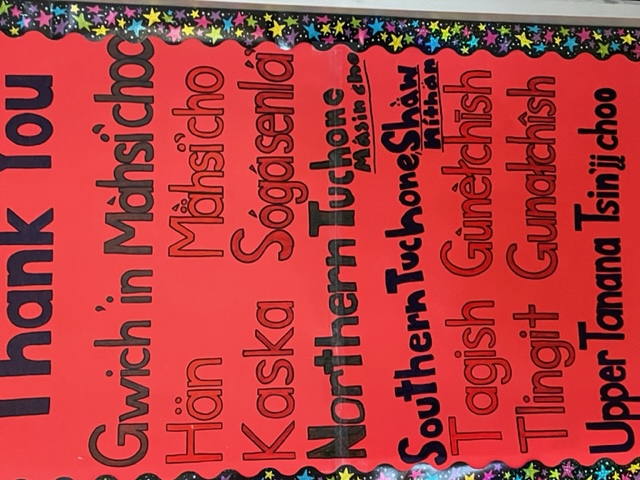 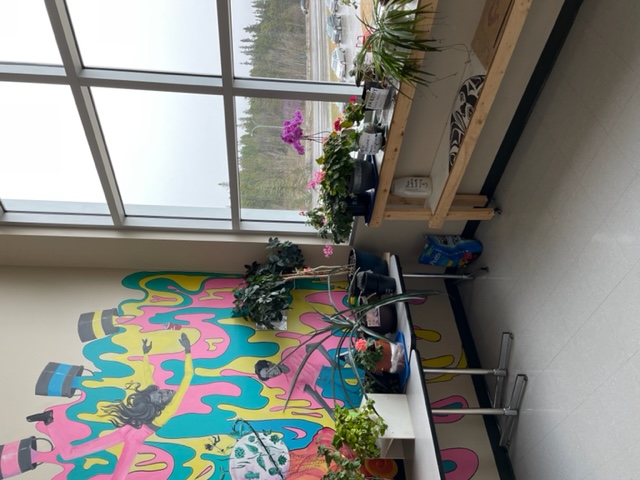 The Learning Space/FN area
Tis view of path to IA wing
This Sign
Toews’ favourite place